SPECIAL REPORT: DEATH/RETRANSPLANT AMONG PRIMARY, DECEASED DONOR TRANSPLANT RECIPIENTS
Based on ISHLT TTX Registry database as of April 19, 2019
Table of Contents
Baseline Characteristics by Organ/Age Group: slides 3-6
Kaplan-Meier Freedom from Death/Retransplant:  slides 7-28
Competing Risk Cumulative Incidence of Retransplant: slides 29-40
Multivariable Cox Models of Time to Death/Retransplant within 10 Years: slides 41-66
2023
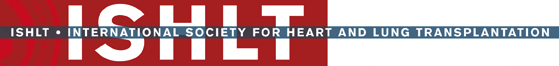 JHLT. 2023 Oct; 42(10): 1321-1333
Baseline Characteristics
Primary Transplants, January 1992 – June 2017Baseline characteristics
Summary statistics excluded transplants with missing data
Continuous factors are expressed as median (5th – 95th percentiles)
* P-value was calculated using a chi-square (for categorical variables) or Kruskal-Wallis test (for categorical variables)
Primary Transplants, January 1992 – June 2017Baseline characteristics
Summary statistics excluded transplants with missing data
Continuous factors are expressed as median (5th – 95th percentiles)
* P-value was calculated using a chi-square (for categorical variables) or Kruskal-Wallis test (for categorical variables)
** GFR was estimated using the Cockcroft Gault formula for adults and modified Schwartz formula for pediatrics
Primary Transplants, January 1992 – June 2017Diagnosis by Age/Organ Group
Adult Heart
Adult Lung
Pediatric Lung
Pediatric Heart
Kaplan-Meier Freedom from Composite Outcome of Death/Retransplant
Kaplan-Meier Freedom from Death/Retransplant
 by Age Group and Organ
(Deceased Donor Transplants: January 1992 – June 2017)
Median time to death/retransplant by group:
- Adult Heart = 11.3 years
- Pediatric Heart = 14.2 years
- Adult Lung = 5.8 years
- Pediatric Lung = 4.6 years
[Speaker Notes: All pairwise comparisons were significant at p < 0.05]
Kaplan-Meier Freedom from Death/Retransplant for Adult Heart Recipients 
by Transplant Era
(Deceased Donor Heart Transplants: January 1992 – June 2017)
Median time to death/retransplant by group:
- 1992-2000 = 10.2 years
- 2001-2009 = 12.1 years
- 2010-2017 = NA
Kaplan-Meier Freedom from Death/Retransplant for Pediatric Heart Recipients 
by Transplant Era
(Deceased Donor Heart Transplants: January 1992 – June 2017)
Median time to death/retransplant by group:
- 1992-2000 = 11.3 years
- 2001-2009 = 15.1 years
- 2010-2017 = NA
All pairwise comparisons were significant at p < 0.05.
Kaplan-Meier Freedom from Death/Retransplant for Adult Lung Recipients 
by Transplant Era
(Deceased Donor Lung Transplants: January 1992 – June 2017)
Median time to death/retransplant by group:
- 1992-2000 = 4.3 years
- 2001-2009 = 6.0 years
- 2010-2017 = 6.3 years
Kaplan-Meier Freedom from Death/Retransplant for Pediatric Lung Recipients 
by Transplant Era
(Deceased Donor Lung Transplants: January 1992 – June 2017)
Median time to death/retransplant by group:
- 1992-2000 = 3.1 years
- 2001-2009 = 4.7 years
- 2010-2017 = 5.5 years
Kaplan-Meier Freedom from Death/Retransplant for Adult Heart Recipients 
by Geographic Location
(Deceased Donor Transplants: January 1992 – June 2017)
Median time to death/retransplant by group:
- Europe = 11.6 years
- North America = 11.1 years
- Other = 11.4 years
Kaplan-Meier Freedom from Death/Retransplant for Adult Heart Recipients 
by Age Group
(Deceased Donor Heart Transplants: January 1992 – June 2017)
Median time to death/retransplant by group:
- 18-39 yrs = 13.2 years
- 40-59 yrs = 11.8 years
- 60+ yrs = 9.7 years
All pairwise comparisons were significant at p < 0.05.
Kaplan-Meier Freedom from Death/Retransplant for Adult Heart Recipients 
by Sex
(Deceased Donor Heart Transplants: January 1992 – June 2017)
Median time to death/retransplant by group:
- Female = 11.8 years
- Male = 11.1 years
p < 0.0001
Kaplan-Meier Freedom from Death/Retransplant for Adult Heart Recipients 
by eGFR (mL/min/1.73m2)*
(Deceased Donor Heart Transplants: January 1992 – June 2017)
Median time to death/retransplant by group:
- < 30 = 7.2 years
- 30-59 = 10.3 years
- ≥ 60 = 12.0 years
All pairwise comparisons were significant at p < 0.05.
* GFR was estimated using the Cockcroft-Gault formula.
Kaplan-Meier Freedom from Death/Retransplant for Pediatric Heart Recipients 
by Geographic Location
(Deceased Donor Heart Transplants: January 1992 – June 2017)
Median time to death/retransplant by group:
- Europe = 16.9 years
- North America = 13.5 years
- Other = 11.1 years
All pairwise comparisons were significant at p < 0.05.
Kaplan-Meier Freedom from Death/Retransplant for Pediatric Heart Recipients 
by Age Group
(Deceased Donor Heart Transplants: January 1992 – June 2017)
Median time to death/retransplant by group:
- < 1 yr = 18.2 years
- 1-10 yrs = 14.5 years
- 11-17 yrs = 12.4 years
No pairwise comparisons were significant at p < 0.05 except 1-10 yrs vs. 11-17 yrs.
Kaplan-Meier Freedom from Death/Retransplant for Pediatric Heart Recipients 
by Sex
(Deceased Donor Heart Transplants: January 1992 – June 2017)
Median time to death/retransplant by group:
- Female = 13.5 years
- Male = 15.0 years
p = 0.0001
Kaplan-Meier Freedom from Death/Retransplant for Pediatric Heart Recipients 
by eGFR (mL/min/1.73m2)
(Deceased Donor Heart Transplants: January 1992 – June 2017)
Median time to death/retransplant by group:
- < 30 = 9.9 years
- 30-59 = 15.4 years
- ≥ 60 = 14.0 years
All pairwise comparisons were significant at p < 0.05 except 30-59 vs. 60+.
* GFR was estimated using the modified Schwartz formula.
Kaplan-Meier Freedom from Death/Retransplant for Adult Lung Recipients 
by Geographic Location
(Deceased Donor Lung Transplants: January 1992 – June 2017)
Median time to death/retransplant by group:
- Europe = 6.8 years
- North America = 5.4 years
- Other = 6.2 years
Kaplan-Meier Freedom from Death/Retransplant for Adult Lung Recipients 
by Age Group
(Deceased Donor Lung Transplants: January 1992 – June 2017)
Median time to death/retransplant by group:
- 18-39 yrs = 7.0 years
- 40-59 yrs = 6.2 years
- 60+ yrs = 4.8 years
All pairwise comparisons were significant at p < 0.05.
Kaplan-Meier Freedom from Death/Retransplant for Adult Lung Recipients 
by Sex
(Deceased Donor Lung Transplants: January 1992 – June 2017)
Median time to death/retransplant by group:
- Female = 6.2 years
- Male = 5.6 years
p < 0.0001
Kaplan-Meier Freedom from Death/Retransplant for Adult Lung Recipients 
by eGFR (mL/min/1.73m2)*
(Deceased Donor Lung Transplants: January 1992 – June 2017)
Median time to death/retransplant by group:
- < 60 = 4.7 years
- 60-89 = 5.3 years
- ≥ 90 = 5.8 years
All pairwise comparisons were significant at p < 0.05.
* GFR was estimated using the Cockcroft-Gault formula.
Kaplan-Meier Freedom from Death/Retransplant for Pediatric Lung Recipients 
by Geographic Location
(Deceased Donor Lung Transplants: January 1992 – June 2017)
Median time to death/retransplant by group:
- Europe = 5.5 years
- North America = 4.1 years
- Other = 4.1 years
No pairwise comparisons were significant at p < 0.05 except Europe vs. North America.
Kaplan-Meier Freedom from Death/Retransplant for Pediatric Lung Recipients 
by Age Group
(Deceased Donor Lung Transplants: January 1992 – June 2017)
Median time to death/retransplant by group:
- < 1 yr = 4.8 years
- 1-10 yrs = 5.6 years
- 11-17 yrs = 4.2 years
No pairwise comparisons were significant at p < 0.05 except 1-10 yrs vs. 11-17 yrs.
Kaplan-Meier Freedom from Death/Retransplant for Pediatric Lung Recipients 
by Sex
(Deceased Donor Lung Transplants: January 1992 – June 2017)
Median time to death/retransplant by group:
- Female = 4.2 years
- Male = 4.9 years
p = 0.0130
Kaplan-Meier Freedom from Death/Retransplant for Pediatric Lung Recipients 
by eGFR (mL/min/1.73m2)*
(Deceased Donor Lung Transplants: January 1992 – June 2017)
Median time to death/retransplant by group:
- < 90 = 4.0 years
- ≥ 90 = 4.7 years
p = 0.8017
* GFR was estimated using the modified Schwartz formula.
Competing Risk Cumulative Incidence of Retransplant
Cumulative Incidence of RetransplantBy Age Group and Organ
(Deceased Donor Transplants: January 1992 – June 2017)
Cumulative Incidence of Retransplant for Pediatric Heart RecipientsBy Geographic Location
(Deceased Donor Lung Transplants: January 1992 – June 2017)
[Speaker Notes: Europe N =124
North America N=614
Other N=21]
Cumulative Incidence of Retransplant for Pediatric Lung RecipientsBy Geographic Location
(Deceased Donor Lung Transplants: January 1992 – June 2017)
Note: Rates are not shown due to small number of transplants in Other region.
[Speaker Notes: Europe N =79
North America N=145
Other N=10]
Cumulative Incidence of Retransplant for Adult Heart Recipients               by Age
(Deceased Donor Heart Transplants: January 1992 – June 2017)
Cumulative Incidence of Retransplant for Pediatric Heart Recipients 
by Age
(Deceased Donor Heart Transplants: January 1992 – June 2017)
Cumulative Incidence of Retransplant for Adult Lung RecipientsBy Age Group
(Deceased Donor Lung Transplants: January 1992 – June 2017)
[Speaker Notes: .]
Cumulative Incidence of Retransplant for Pediatric Lung Recipients By Age Group
(Deceased Donor Lung Transplants: January 1992 – June 2017)
[Speaker Notes: .]
Cumulative Incidence of Retransplant for Adult Heart Recipients               by Transplant Era
(Deceased Donor Heart Transplants: January 1992 – June 2017)
Cumulative Incidence of Retransplant for Pediatric Heart Recipients               by Transplant Era
(Deceased Donor Heart Transplants: January 1992 – June 2017)
Cumulative Incidence of Retransplant for Adult Lung RecipientsBy Era
(Deceased Donor Lung Transplants: January 1992 – June 2017)
Cumulative Incidence of Retransplant for Pediatric Lung RecipientsBy Era
(Deceased Donor Lung Transplants: January 1992 – June 2017)
Multivariable Cox Model
Death/Retransplant Within 10 Years for Adult Heart
Adult Heart Transplants (January 1992- June 2017)
Statistically Significant Categorical Risk Factors For 10-Year Death/Retransplant with 95% Confidence Limits
(N = 97,140)
Statistically Significant Risk Factors For 10-Year Death/Retransplant
Adult Heart Transplants (January 1992- June 2017)
Adult Heart Transplants (January 1992- June 2017)
Statistically Significant Risk Factors For 10-Year Death/Retransplant with 95% Confidence Limits
Recipient age (years)
p < 0.0001
(N = 97,140)
Adult Heart Transplants (January 1992- June 2017)
Statistically Significant Risk Factors For 10-Year Death/Retransplant with 95% Confidence Limits
Recipient BMI (kg/m2)
p < 0.0001
(N = 97,140)
Adult Heart Transplants (January 1992- June 2017)
Statistically Significant Risk Factors For 10-Year Death/Retransplant with 95% Confidence Limits
Recipient eGFR (mL/min/1.73 m²)
p < 0.0001
* GFR was estimated using the Cockcroft Gault formula
(N = 97,140)
Adult Heart Transplants (January 1992- June 2017)
Statistically Significant Risk Factors For 10-Year Death/Retransplant with 95% Confidence Limits
Donor age (years)
p < 0.0001
(N = 97,140)
Adult Heart Transplants (January 1992- June 2017)
Statistically Significant Risk Factors For 10-Year Death/Retransplant with 95% Confidence Limits
Ischemic time (hours)
p < 0.0001
(N = 97,140)
Multivariable Cox Model
Death/Retransplant Within 10 Years for Pediatric Heart
Pediatric Heart Transplants (January 1992- June 2017)
Pediatric Heart Transplants (January 1992- June 2017)
Statistically Significant Categorical Risk Factors For 10-Year Death/Retransplant with 95% Confidence Limits
(N = 11,909)
Pediatric Heart Transplants (January 1992- June 2017)
Statistically Significant Risk Factors For 10-Year Death/Retransplant
Statistically Significant Risk Factors For 10-Year Death/Retransplant with 95% Confidence Limits
Pediatric Heart Transplants (January 1992- June 2017)
Recipient age (years)
p = 0.0011
(N = 11,909)
Pediatric Heart Transplants (January 1992- June 2017)
Statistically Significant Risk Factors For 10-Year Death/Retransplant with 95% Confidence Limits
Recipient eGFR (mL/min/1.73 m²)
p = 0.0088
* GFR was estimated using the modified Schwartz formula
(N = 11,909)
Statistically Significant Risk Factors For 10-Year Death/Retransplant with 95% Confidence Limits
Pediatric Heart Transplants (January 1992- June 2017)
Donor age (years)
p = 0.0004
(N = 11,909)
Multivariable Cox Model
Death/Retransplant Within 10 Years for Adult Lung
Adult Lung Transplants (January 1992- June 2017)
Statistically Significant Categorical Risk Factors For 10-Year Death/Retransplant with 95% Confidence Limits
(N = 60,680)
Statistically Significant Risk Factors For 10-Year Death/Retransplant
Adult Lung Transplants (January 1992 - June 2017)
Adult Lung Transplants (January 1992 - June 2017)
Statistically Significant Risk Factors For 10-Year Death/Retransplant with 95% Confidence Limits
Recipient age (years)
p < 0.0001
(N = 60,680)
Adult Lung Transplants (January 1992 - June 2017)
Statistically Significant Risk Factors For 10-Year Death/Retransplant with 95% Confidence Limits
Recipient BMI (kg/m2)
p < 0.0001
(N = 60,680)
Adult Lung Transplants (January 1992 - June 2017)
Statistically Significant Risk Factors For 10-Year Death/Retransplant with 95% Confidence Limits
Recipient eGFR (mL/min/1.73 m²)
p < 0.0001
* GFR was estimated using the Cockcroft Gault formula
(N = 60,680)
Adult Lung Transplants (January 1992 - June 2017)
Statistically Significant Risk Factors For 10-Year Death/Retransplant with 95% Confidence Limits
Donor age (years)
p < 0.0001
(N = 60,680)
Adult Lung Transplants (January 1992 - June 2017)
Statistically Significant Risk Factors For 10-Year Death/Retransplant with 95% Confidence Limits
Ischemic time (hours)
p < 0.0001
(N = 60,680)
Multivariable Cox Model
Death/Retransplant Within 10 Years for Pediatric Lung
Pediatric Lung Transplants (January 1992- June 2017)
Statistically Significant Categorical Risk Factors For 10-Year Death/Retransplant with 95% Confidence Limits
(N = 2,052)
Risk Factors For 10-Year Death/Retransplant
Pediatric Lung Transplants (January 1992 - June 2017)
Pediatric Lung Transplants (January 1992 - June 2017)
Statistically Significant Risk Factors For 10-Year Death/Retransplant with 95% Confidence Limits
Recipient age (years)
p = 0.0407
(N = 2,052)